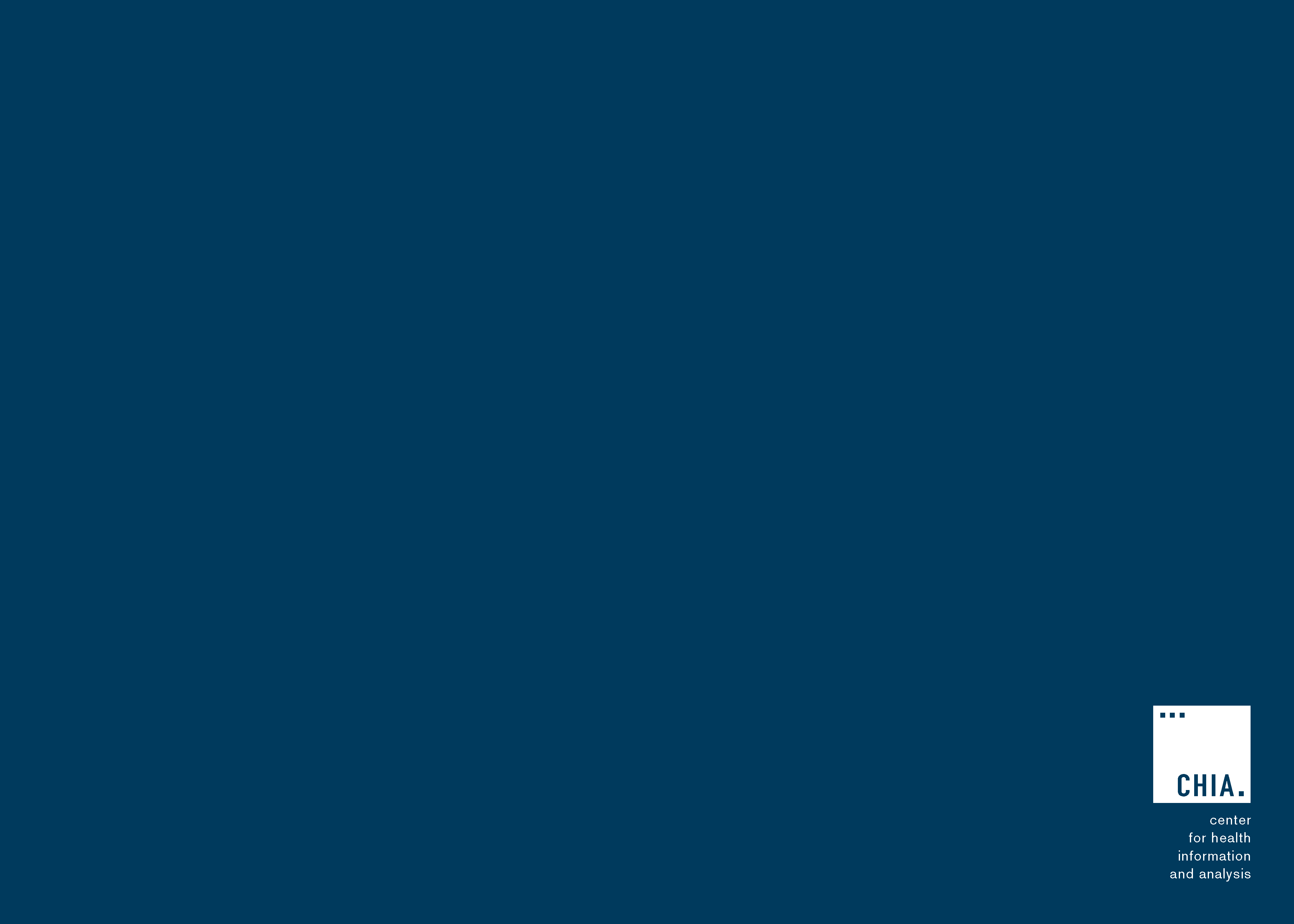 Massachusetts All-Payer Claims Database:Technical Assistance Group (TAG)
December 10, 2019
Agenda
MA APCD

Enrollment Trends

DOI Reporting

Questions
MA APCD Intake
CHIA currently reviewing potential changes to submission guides for 2020 and we’ll share these with carriers on the January TAG call.

Any resubmissions of older data must be in Version 2019 submission guide format.

All APCD submissions through November 2019 are due by 12/31.
MA APCD Intake Version 2020
Enrollment Trends Update
The next edition of Enrollment Trends, sourced from September 2019 MA APCD Member Eligibility data, is scheduled to be released in February 2020.

Where populations cannot be sourced from the MA APCD, some payers were asked to provide supplemental enrollment data by mid-November. Thank you to those payers that submitted requested data.

Payers were sent MA APCD-sourced enrollment counts for review in early December 2019. If there are any issues with the data please let us know ASAP or by December 27th at the latest. 
Select payers were asked specific questions for follow-up.

For questions on Enrollment Trends: Contact your CHIA liaison and Lauren Almquist at lauren.almquist@state.ma.us
Enrollment Trends Timeline
DOI Reporting
Q3 2019 HMO Membership reports – sent 11/21. Responses due by 1/6/20.

Claims/Utilization reports:
DOI sent notice to certain payers regarding switch to APCD as the source for these reports on 11/1.

First production run using data through September 2019 will be sent to payers soon.

Similar to membership reports, payers will have 45 days to signoff and/or alert CHIA to any issues.
Next Meetings
January 14, 2020 @ 2:00 pm

February 11, 2020 @ 2:00 pm
Questions?